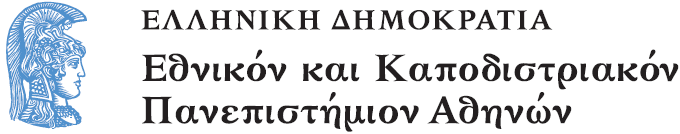 ΔΙΔΑΚΤΙΚΗ ΜΑΘΗΜΑΤΙΚΩΝ I
Ενότητα 5: H Θεωρία Διδακτικών Καταστάσεων ως πλαίσιο σχεδιασμού δραστηριοτήτων

Γιώργος Ψυχάρης
Σχολή Θετικών επιστημών
Τμήμα Μαθηματικό
ΔΙΔΑΚΤΙΚΗ ΜΑΘΗΜΑΤΙΚΩΝ I
Γιώργος Ψυχάρης
Επισκόπηση του μαθήματος
Η ΘΔΚ ως πλαίσιο σχεδιασμού εκπαιδευτικών δραστηριοτήτων 
Συζήτηση για παραδείγματα δραστηριοτήτων
Άλλα βασικά δομήματα της ΘΔΚ
H Θεωρία Διδακτικών Καταστάσεων ως πλαίσιο σχεδιασμού δραστηριοτήτων
Μια δραστηριότητα για τα Μαθηματικά περιγράφει μια διδακτική κατάσταση και υλοποιείται μέσα από μια σειρά διαδοχικών φάσεων εφαρμογής.
Η φάση της βασικής μαθηματικής δράσης
Οι μαθητές εμπλέκονται με τη λύση ενός πραγματικού ή καθαρά μαθηματικού προβλήματος (π.χ. συμπλήρωση πίνακα, κατασκευή γραφήματος, πραγματοποίηση μετρήσεων)
Υποθέσεις, διαισθητική προσέγγιση εννοιών
Συστηματική αναζήτηση μεθόδων με βάση ένα κίνητρο, ανάπτυξη ερμηνειών ή εξηγήσεων
Η φάση της διαπραγμάτευσης
Επικοινωνία ιδεών και αποτελεσμάτων της αρχικής δραστηριότητας με τους συμμαθητές και το διδάσκοντα (στρατηγικές, παρατηρήσεις, λύσεις)  
Διάκριση μιας σχέσης, κανόνα, κανονικότητας 
Απόπειρες διατύπωσης συμπερασμάτων με μαθηματική ορολογία (πιθανές σχέσεις, χρήση φυσικής γλώσσας) 
Διαδικασίες ελέγχου της ορθότητας μιας απάντησης/απόφασης/λύσης 
  Πρόβλεψη εγκυρότητας (‘Έχω τον έλεγχο’)
  Εξασφάλιση εγκυρότητας (επιβεβαίωση)
  Αναγνώριση του λάθους – Ανατροφοδότηση
Η φάση της τυποποίησης (μαθηματικοποίησης)
Έκφραση σχέσεων με χρήση του μαθηματικού συμβολισμού 
Υλοποίηση αποδείξεων για την απαιτούμενη μαθηματική εγκυρότητα 
Υπογράμμιση της αξίας της γενίκευσης, της συμβολικής έκφρασης, της τυπικής απόδειξης
Η φάση της εφαρμογής («μετα-δραστηριότητα»)
Εφαρμογές στο πλαίσιο νέων μαθηματικών δραστηριοτήτων  
«Μετα-δραστηριότητα»: η φάση επισημοποίησης 
Κλιμάκωση από το απλούστερο στο συνθετότερο (γενίκευση) 
Αναγνωρίσιμα μαθηματικά αντικείμενα (reification) 
Εργασία για το σπίτι
Σχεδιασμός μαθηματικών δραστηριοτήτων
Δραστηριότητα μαθηματικών: Μια δραστηριότητα για τα μαθηματικά υλοποιείται μέσα από μια σειρά φάσεων εφαρμογής
Το φύλλο εργασίας
- Αφετηρία: Κατάλληλο πρόβλημα, άσκηση
- 5-6 ερωτήσεις το πολύ (ανά διδακτική ώρα) 
- Αλλαγή φύλλου εργασίας ανά διδακτική ώρα 
	Η υλοποίηση στην τάξη: Χρονισμός, Είδη ερωτήσεων/παρεμβάσεων του διδάσκοντα
Εφαρμογές: Θέματα επιλεγμένα για περαιτέρω διερεύνηση
Δραστηριότητα για τις ταυτότητες
Γενική περιγραφή της διδασκαλίας ταυτοτήτων 
- Ενδεικτικό σχέδιο 
- Κατευθυνόμενη ανακάλυψη: μερικό → γενικό
- Συνοπτική περιγραφή της βασικής ιδέας του σχεδίου 
Φύλλο Εργασίας 
Σύνολο κατάλληλα επιλεγμένων ερωτήσεων
Ανάλυση της δραστηριότητας (Task analysis)
- Αναφορά στη σκοπιμότητα κάθε ερώτησης 
- Εννοιολογικά ζητήματα/δυσκολίες που σχετίζονται με τη συγκεκριμένη μαθηματική έννοια 
- Αντιστοίχιση με τις φάσεις μιας διδακτικής κατάστασης
Η ταυτότητα (α+β) = α + 2αβ + β (1/3)
1. Συμπληρώστε τον παρακάτω πίνακα












Συζητήστε τις παρατηρήσεις σας με τους συμμαθητές σας. Μπορείτε να διατυπώσετε έναν κανόνα; (Διατύπωση)
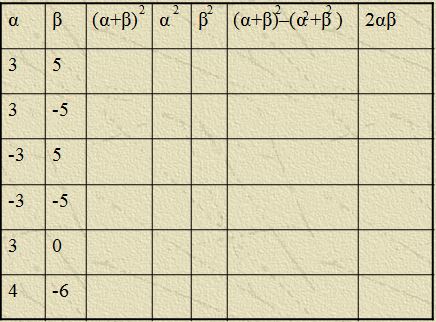 Η ταυτότητα (α+β) = α + 2αβ + β (2/3)
2. Χρησιμοποιώντας τα σύμβολα α και β να γράψετε μια μαθηματική σχέση με βάση τον κανόνα που έχετε διατυπώσει. (Τυποποίηση)
3. Είναι γνωστό ότι α = α·α. Να εφαρμόσετε τη σχέση αυτή στην παράσταση (α+β) και στη συνέχεια να εφαρμόσετε την επιμεριστική ιδιότητα. Προσπαθήστε να συνδέσετε το αποτέλεσμα με τον κανόνα που έχετε διατυπώσει στην προηγούμενη ερώτηση. (Τυποποίηση)
Η ταυτότητα (α+β) = α + 2αβ + β (3/3)
4. Με βάση το παρακάτω σχήμα να εξηγήσετε τον κανόνα που ήδη έχετε ανακαλύψει. (Σύνδεση αλγεβρικού και γεωμετρικού πλαισίου)  




Εφαρμογές: (α) Να αναπτύξετε την ταυτότητα (3κ+1)
(β) Να συμπληρώσετε τα κενά στην παρακάτω ισότητα:
           ( .... + α ) = 16 + ...... + ......
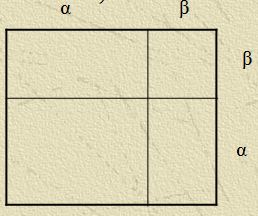 Καταστάσεις προβλήματος (1/6)
Ορισμός: Η παρουσίαση των ανοικτών ερωτήσεων μιας κατάστασης λίγο ή πολύ μαθηματικοποιημένης, η οποία καταλήγει σ' ένα πεδίο προβλημάτων, που τίθεται μέσα σ' ένα ή περισσότερα πλαίσια. 
	- H κύρια λειτουργία μιας κατάστασης - πρoβλήματος, είναι να παροτρύνει τους μαθητές, με πλάγιες ερωτήσεις που τίθενται καθώς (οι μαθητές) προχωρούν στην διερεύνησής τους, για την αρχικά υπόρρητη και αργότερα ξεκάθαρη χρήση καινούριων μαθηματικών εργαλείων.
Καταστάσεις προβλήματος (2/6)
1. Οι μαθητές να μπορούν να καταλάβουν εύκολα τα δεδομένα και να τα εμπλέξουν στη διερεύνησή τους με αφετηρία τις τρέχουσες γνώσεις τους. Να μπορούν να διακρίνουν μια πιθανή και κατάλληλη απάντηση στην ερώτηση που τέθηκε.
	Παράδειγμα 1 (Α΄ Λυκείου). Να κατασκευαστεί ένα τετράγωνο που οι κορυφές του να είναι πάνω σε δύο δεδομένους ομόκεντρους κύκλους.
Καταστάσεις προβλήματος (3/6)
2. Η κατάσταση προβλήματος οδηγεί σ' ένα εννοιολογικό πεδίο, που πραγματικά επιθυμούμε να μελετηθούν και στο οποίο τοποθετούνται οι μαθησιακοί στόχοι. 
	Παράδειγμα 2 (Γ΄ Λυκείου). Ένα τηλεφωνικό κέντρο δέχεται μια κλίση κατά μέσο όρο ανά πέντε λεπτά, ποια είναι η πιθανότητα να λάβει τρεις κλήσεις στο επόμενο τέταρτο της ώρας;
Καταστάσεις προβλήματος (4/6)
3. Οι παλιές γνώσεις των μαθητών δεν είναι επαρκείς ώστε να τους επιτρέψουν να λύσουν άμεσα το πρόβλημα. 
	Παράδειγμα 3 (Γ΄ Λυκείου). Μεγέθυνση – σμίκρυνση.
	4. Οι γνώσεις, που είναι το αντικείμενο της διδασκαλίας, μας προμηθεύουν τα πλέον προσαρμοσμένα εργαλεία για να πετύχουμε τη λύση. 
	Παραδείγματα: Όρια για τη μέθοδο των διαδοχικών προσεγγίσεων.
Καταστάσεις προβλήματος (5/6)
5. Η ερώτηση μπορεί να διατυπωθεί σε διάφορα πλαίσια, στα οποία μπορούν να ενεργήσουν τα προς κατασκευή εργαλεία: Αλγεβρικά πλαίσια, γεωμετρικά, γραφικά, αριθμητικά.
	Παράδειγμα 5 (Γ΄ Λυκείου). Ποιο είναι το ορθογώνιο ορισμένης περιμέτρου και μεγίστου εμβαδού; Η ίδια ερώτηση για τον όγκο.
Καταστάσεις προβλήματος (6/6)
H ανάλυση a priori (εκ των προτέρων) είναι ιδιαίτερα σημαντική. Από την ποιότητά της θα εξαρτηθεί η επιτυχία της κατάστασης - προβλήματος. Έτσι, ο εκπαιδευτικός μπορεί να ελέγχει την εξέλιξη των δραστηριοτήτων των μαθητών, μπορεί επίσης να διορθώνει και να καταλαβαίνει τα παρατηρούμενα αποτελέσματα. Ε
	Οι πολλαπλές εικασίες (conjectures) που θα εμφανιστούν θα μπορούν να εκτιμηθούν και βεβαίως μεταξύ των άλλων να τροφοδοτήσουν μια επιστημονική συζήτηση (débat scientifique) στην τάξη.
Κεντρικά δομήματα της Θεωρίας Διδακτικών Καταστάσεων (1/3)
Milieu’. Ένα ‘περιβάλλον’ που περιλαμβάνει υλικά και συμβολικά αντικείμενα που μπορεί να παρέχουν ανατροφοδότηση στις δράσεις του μαθητή σε αυτά. 
	- Για να επιλύσει ένα πρόβλημα ο μαθητής εμπλέκεται σε δράση μέσα στο milieu, αναπτύσσει υποθέσεις, τις δοκιμάζει και ανάλογα με την ανατροφοδότηση διαμορφώνει στρατηγικές. Ανταγωνιστική σχέση μαθητή-milieu.
Κεντρικά δομήματα της Θεωρίας Διδακτικών Καταστάσεων (2/3)
Α-διδακτική κατάσταση. Μια κατάσταση που έχει σχεδιαστεί ώστε να εμπλέξει το μαθητή σε δράσεις για ένα αποτέλεσμα που προκύπτει μόνο με την εφαρμογή της συγκεκριμένης γνώσης που επιδιώκεται να αποκομίσει ο μαθητής. Ο μαθητής δεν μπορεί να ‘διαβάσει’ την πρόθεση του εκπαιδευτικού σε σχέση με τη γνώση αυτή ώστε να πάρει κατάλληλες αποφάσεις.
Κεντρικά δομήματα της Θεωρίας Διδακτικών Καταστάσεων (3/3)
Μεταβίβαση (devolution process). Μεταβίβαση ευθύνης στο μαθητή για την επίλυση του προβλήματος. 
Mε την ολοκλήρωση της δράσης ο εκπαιδευτικός αλλάζει τους όρους του παιχνιδιού (δηλ. το milieu) και ορίζει μια νέα κατάσταση ώστε να διαμορφώσουν οι μαθητές τη γνώση που αποκόμισαν κατά την αλληλεπίδρασή τους με το milieu. 
	- Μέρος αυτής της διαδικασίας αποτελεί η φάση επισημοποίησης της γνώσης (ή φάση εφαρμογής της ΘΔΚ). Σύνδεση της νέας γνώσης με την καθιερωμένη για την επίλυση αντίστοιχων προβλημάτων.
Τέλος Ενότητας
Χρηματοδότηση
Το παρόν εκπαιδευτικό υλικό έχει αναπτυχθεί στo πλαίσιo του εκπαιδευτικού έργου του διδάσκοντα.
Το έργο «Ανοικτά Ακαδημαϊκά Μαθήματα στο Πανεπιστήμιο Αθηνών» έχει χρηματοδοτήσει μόνο την αναδιαμόρφωση του εκπαιδευτικού υλικού. 
Το έργο υλοποιείται στο πλαίσιο του Επιχειρησιακού Προγράμματος «Εκπαίδευση και Δια Βίου Μάθηση» και συγχρηματοδοτείται από την Ευρωπαϊκή Ένωση (Ευρωπαϊκό Κοινωνικό Ταμείο) και από εθνικούς πόρους.
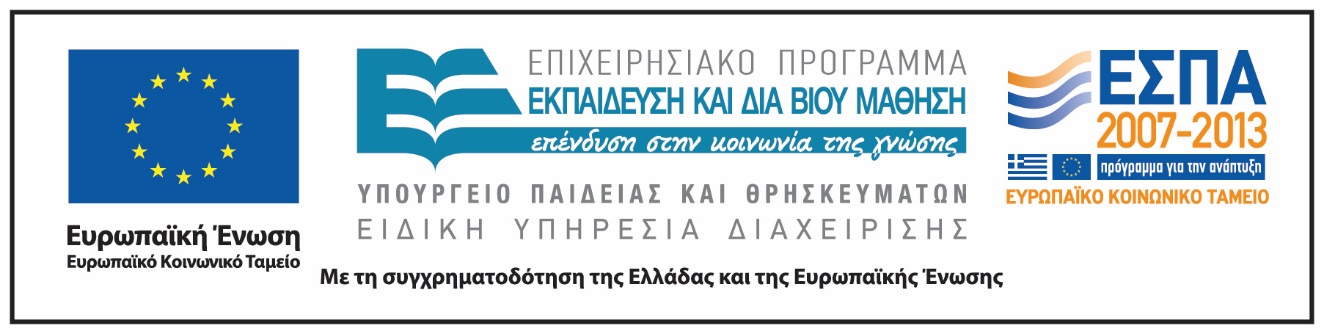 Σημειώματα
Σημείωμα Αναφοράς
Copyright Εθνικόν και Καποδιστριακόν Πανεπιστήμιον Αθηνών, Γιώργος Ψυχάρης, 2014. Γιώργος Ψυχάρης. «Διδακτική Μαθηματικών Ι. H Θεωρία Διδακτικών Καταστάσεων ως πλαίσιο σχεδιασμού δραστηριοτήτων». Έκδοση: 1.0. Αθήνα 2014. Διαθέσιμο από τη δικτυακή διεύθυνση: http://opencourses.uoa.gr/courses/MATH307.
Σημείωμα Αδειοδότησης
Το παρόν υλικό διατίθεται με τους όρους της άδειας χρήσης Creative Commons Αναφορά, Μη Εμπορική Χρήση Παρόμοια Διανομή 4.0 [1] ή μεταγενέστερη, Διεθνής Έκδοση.   Εξαιρούνται τα αυτοτελή έργα τρίτων π.χ. φωτογραφίες, διαγράμματα κ.λ.π.,  τα οποία εμπεριέχονται σε αυτό και τα οποία αναφέρονται μαζί με τους όρους χρήσης τους στο «Σημείωμα Χρήσης Έργων Τρίτων».
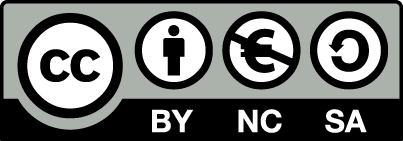 [1] http://creativecommons.org/licenses/by-nc-sa/4.0/ 

Ως Μη Εμπορική ορίζεται η χρήση:
που δεν περιλαμβάνει άμεσο ή έμμεσο οικονομικό όφελος από την χρήση του έργου, για το διανομέα του έργου και αδειοδόχο
που δεν περιλαμβάνει οικονομική συναλλαγή ως προϋπόθεση για τη χρήση ή πρόσβαση στο έργο
που δεν προσπορίζει στο διανομέα του έργου και αδειοδόχο έμμεσο οικονομικό όφελος (π.χ. διαφημίσεις) από την προβολή του έργου σε διαδικτυακό τόπο

Ο δικαιούχος μπορεί να παρέχει στον αδειοδόχο ξεχωριστή άδεια να χρησιμοποιεί το έργο για εμπορική χρήση, εφόσον αυτό του ζητηθεί.
Διατήρηση Σημειωμάτων
Οποιαδήποτε αναπαραγωγή ή διασκευή του υλικού θα πρέπει να συμπεριλαμβάνει:
το Σημείωμα Αναφοράς
το Σημείωμα Αδειοδότησης
τη δήλωση Διατήρησης Σημειωμάτων
το Σημείωμα Χρήσης Έργων Τρίτων (εφόσον υπάρχει)
μαζί με τους συνοδευόμενους υπερσυνδέσμους.